Aid schemes
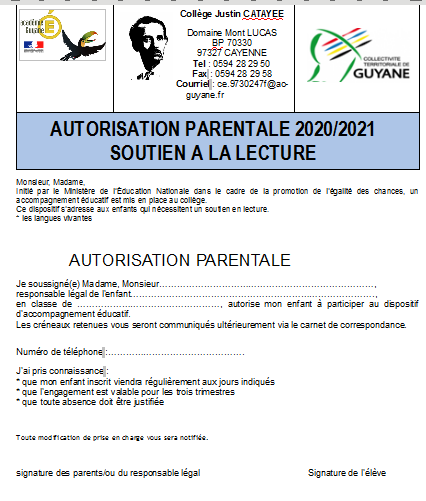 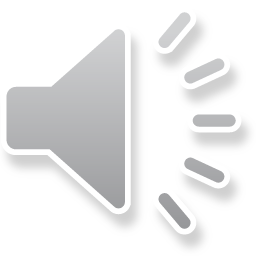 Aid schemes
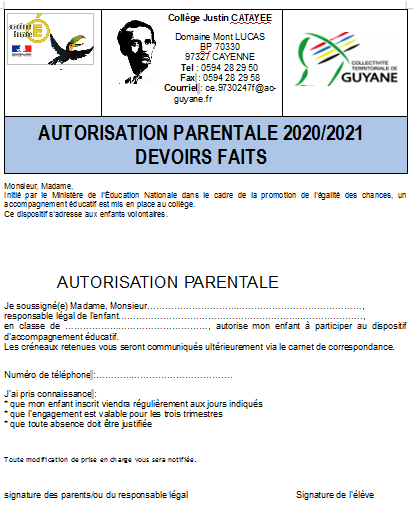 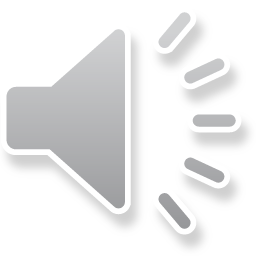 Aid schemes
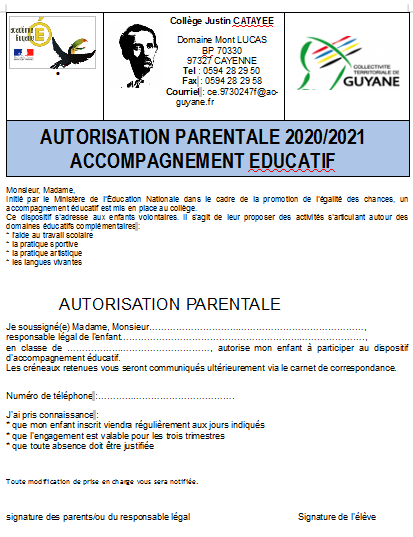 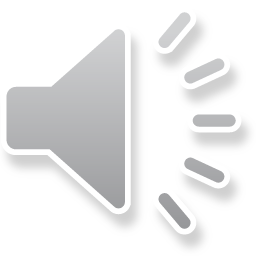